MODELLO DI DIAGRAMMA DELLE MILESTONE DI GESTIONE DEL PROGETTO
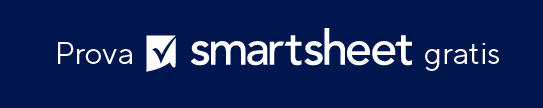 MILESTONE 1
MILESTONE 2
MILESTONE 3
MILESTONE 4
MILESTONE 5
MILESTONE 6
MILESTONE 7
MILESTONE 8
MILESTONE 9
MILESTONE 10
MILESTONE 11
Descrizione
Descrizione
Descrizione
Descrizione
Descrizione
Descrizione
Descrizione
Descrizione
Descrizione
Descrizione
Descrizione
PREPARAZIONE DEL PROGETTO
1
2
3
4
5
6
7
8
9
10
11
DATA DI SCADENZA
DATA DI SCADENZA
DATA DI SCADENZA
DATA DI SCADENZA
DATA DI SCADENZA
DATA DI SCADENZA
DATA DI SCADENZA
DATA DI SCADENZA
DATA DI SCADENZA
DATA DI SCADENZA
DATA DI SCADENZA
00/00/0000
00/00/0000
00/00/0000
00/00/0000
00/00/0000
00/00/0000
00/00/0000
00/00/0000
00/00/0000
00/00/0000
00/00/0000
PROGETTO COMPLETATO
ESEMPIO DI DIAGRAMMA DELLE MILESTONE DI GESTIONE DEL PROGETTO
MILESTONE 1
MILESTONE 2
MILESTONE 3
MILESTONE 4
MILESTONE 5
MILESTONE 6
MILESTONE 7
Approvazione degli stakeholder
Condividi / Presenta il progetto ai membri del team
Approvazione piano finanziario
Assegna attività
Beta Testing 1.0
Beta Testing 2.0
Avvio
PREPARAZIONE DEL PROGETTO
1
2
3
4
5
6
7
DATA DI SCADENZA
DATA DI SCADENZA
DATA DI SCADENZA
DATA DI SCADENZA
DATA DI SCADENZA
DATA DI SCADENZA
DATA DI SCADENZA
00/00/0000
00/00/0000
00/00/0000
00/00/0000
00/00/0000
00/00/0000
00/00/0000
PROGETTO COMPLETATO